Legal Drafting Lecture No . 1
By Dr. Salma Nawaz
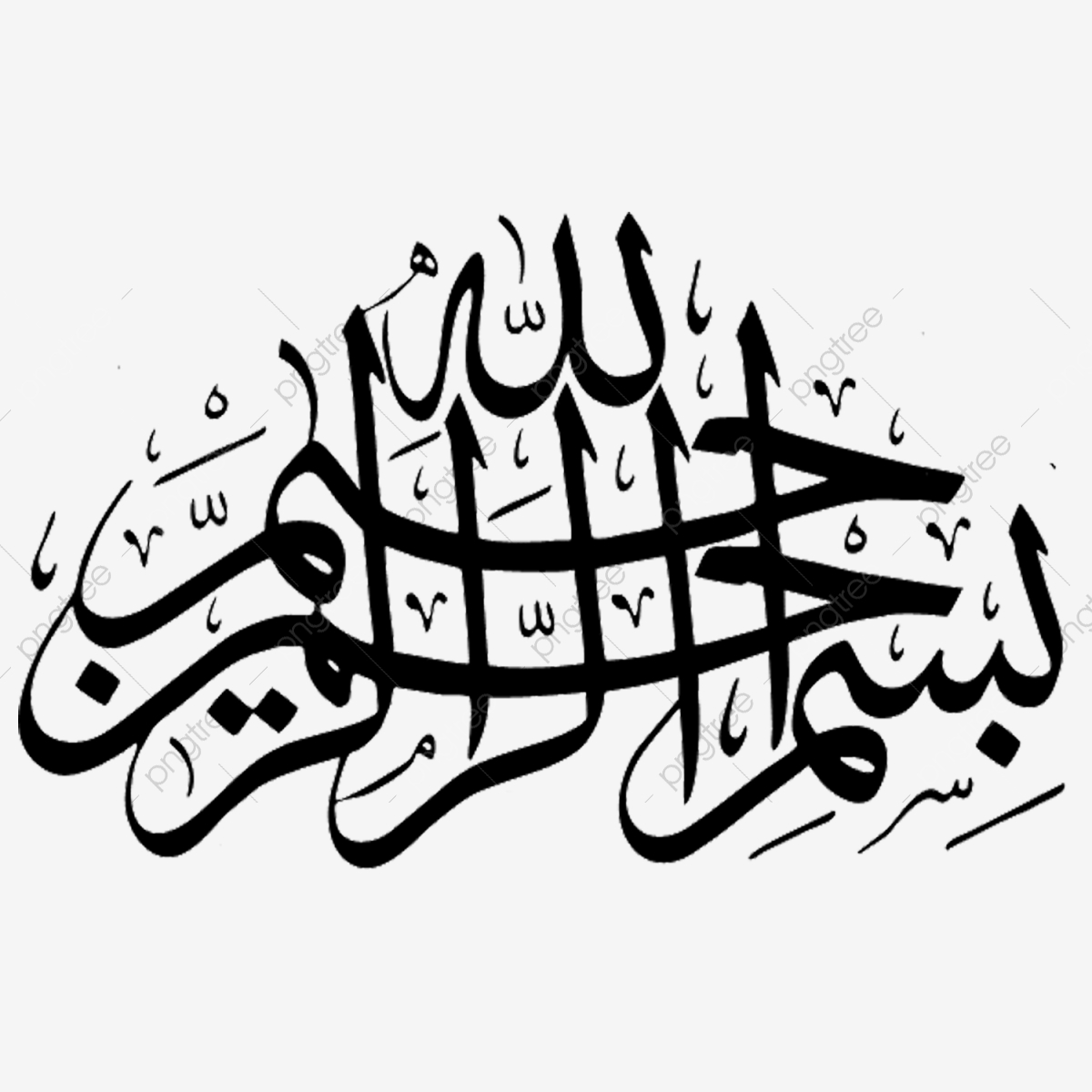 Chapter No . 1 Pleadings
Pleading meaning: 
To Plead means to address the court on behalf of either the plaintiff or the defendant. And, the pleading means statement and replies to accusations made by the parties in a legal action or in other word the written statements filled by the parties to a suit containing either the subject matter of the plaintiff’s claim or the difference of the defendant. The code of civil procedure defines pleading to mean plaint or written statement.
Object of Pleading:
The whole object of the pleading is to ascertain with precision the point on which the parties agree and those on which they differ and thus, to bring the parties to a definite issue.
Pleadings enable each party to know the case of the other party and thus, to bring forward such evidence as may be necessary to provide its case.
The End